Pointillism
Textured drawing using stippling
What is stippling?
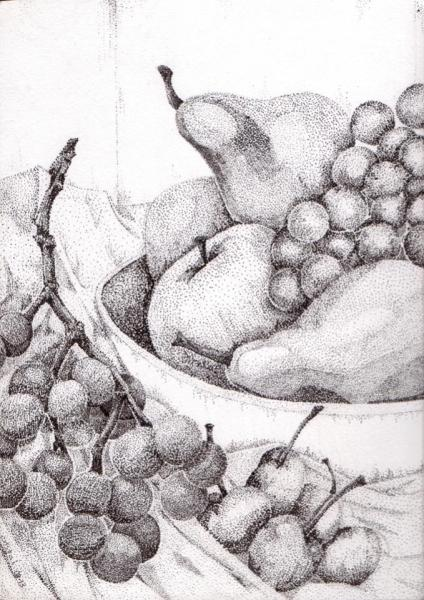 Stippling-Tiny round marks made with a pencil, pen or other medium.
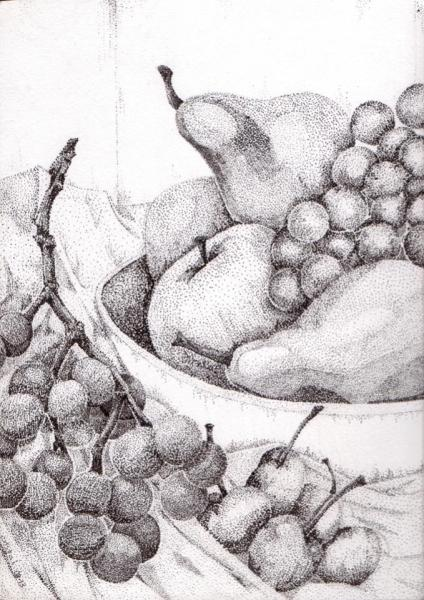 Nice ROUND marks
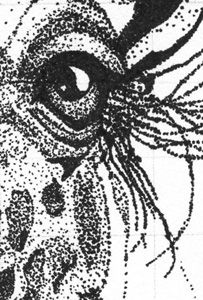 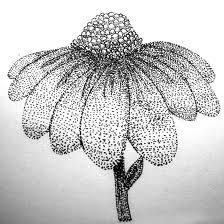 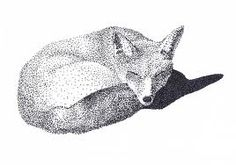 Darker area=Stippling marks closer together
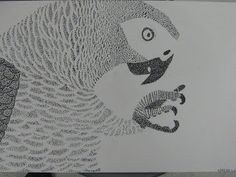 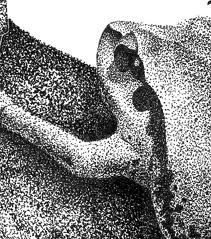 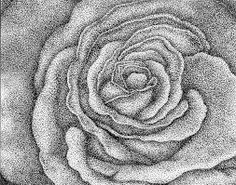 Lighter area=Stippling marks further apart
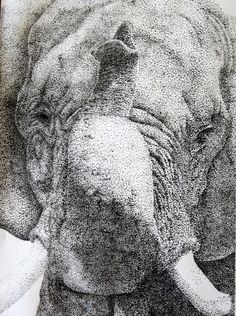 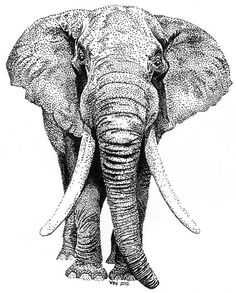 Pay attention to VALUE
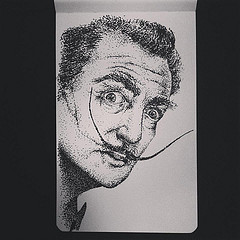 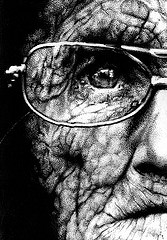 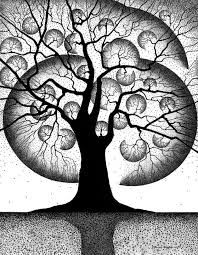 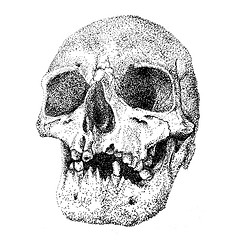 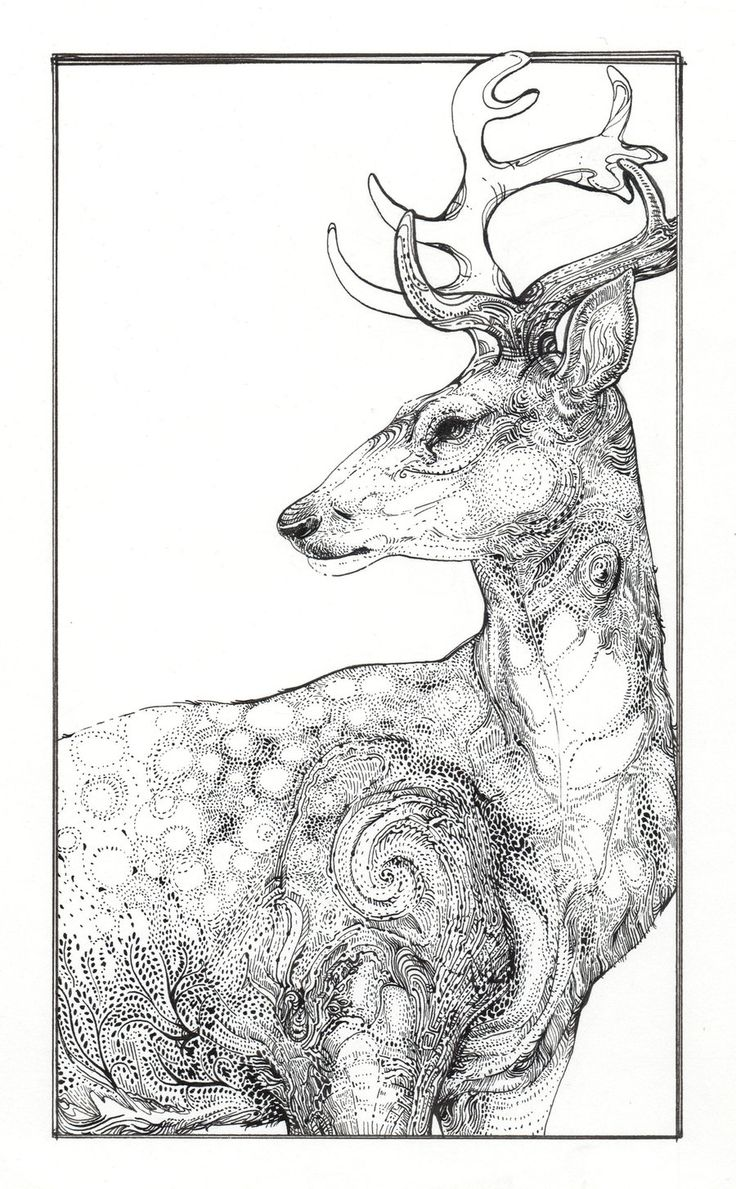 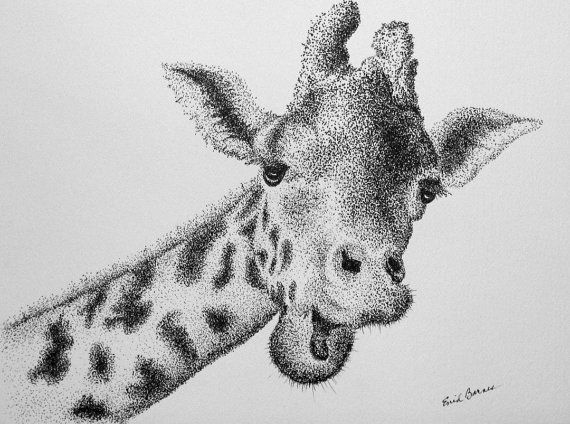 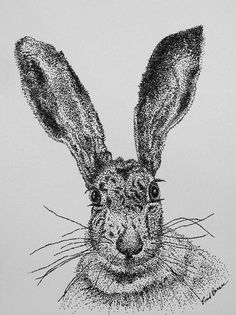 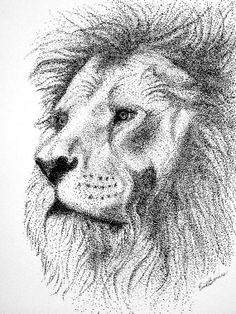 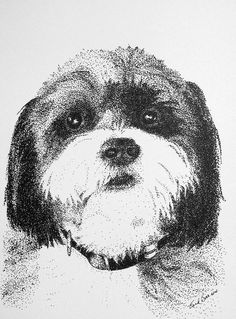 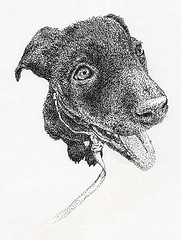 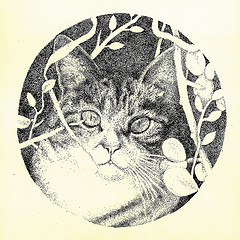 What not to do
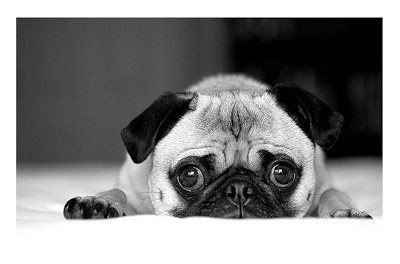 Do Not. . .
      1) Outline objects!
      2) Make stippling lines!
      3) Stop looking at value!
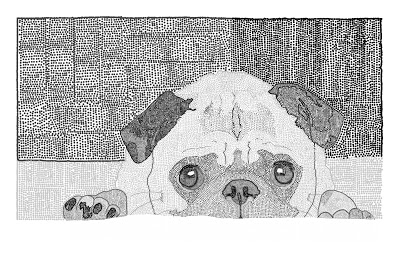